Microservices and DevOps
DevOps and Container Technology
Networking 101

Henrik Bærbak Christensen
A Network
… in CS is basically two or more machines connected by electrical wires that allows to send signals between the machines…
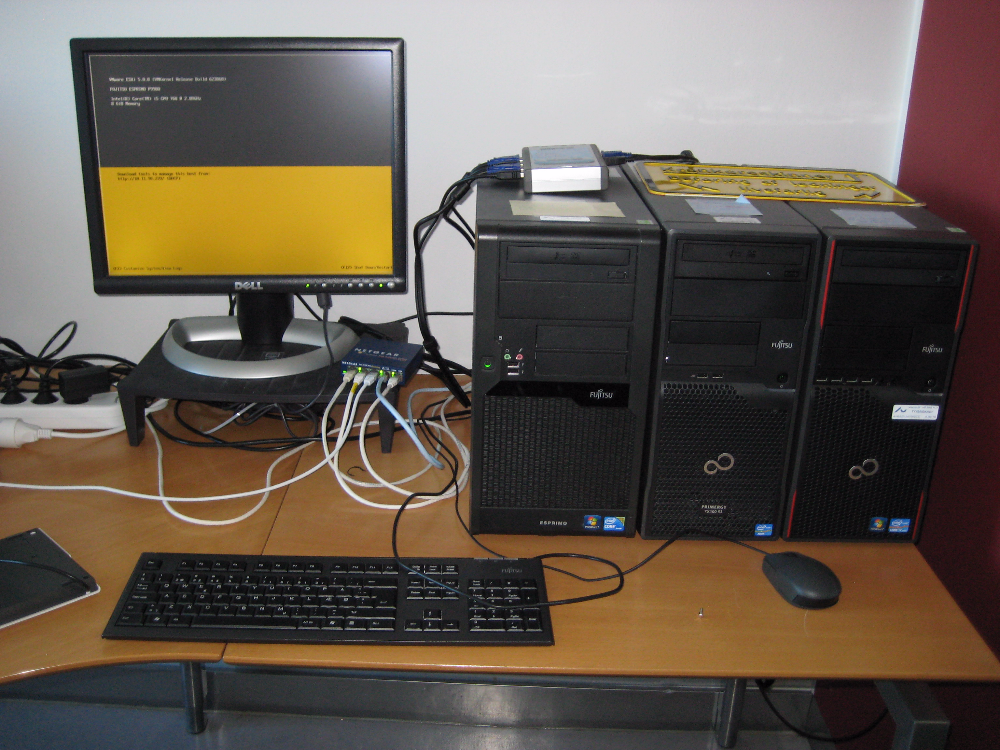 CS@AU
Henrik Bærbak Christensen
2
A Network
My first exposure:	RS232	on Z80 CPUs



Today’s web:		TCP/IP over Ethernet
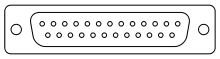 CS@AU
Henrik Bærbak Christensen
3
TPC/IP
Transmission Control Protocol and Internet Protocol
By the US Department of Defence (DARPA)
Key Idea
Segment transmission into Packets (”Datagrams”)
Layered architecture, each with specific responsibilities (roles!)
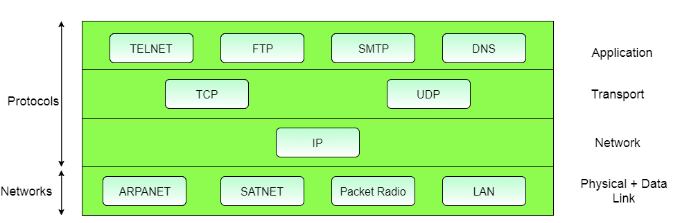 AU CS
Henrik Bærbak Christensen
4
TCP/IP
By Jsoon eu (talk) - I (Jsoon eu (talk)) created this work entirely by myself., CC BY-SA 3.0, https://en.wikipedia.org/w/index.php?curid=29962617
AU CS
Henrik Bærbak Christensen
5
OSI Model
Another but similar model
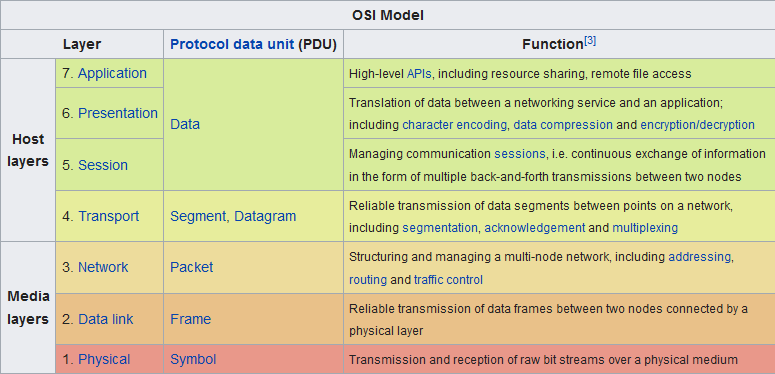 CS@AU
Henrik Bærbak Christensen
6
TCP/IP Layers
Transport layer
TCP		Reliable, ordered, error-checked data delivery
Transmission Control Protocol
Network / Internet Layer
IP		Relaying datagrams across networks
Internet protocol
Physical + Data Link Layer
802.3 Ethernet		Hardware and cables
802.11 WiFi		Cables gone
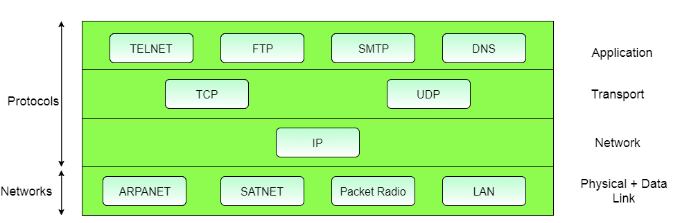 CS@AU
Henrik Bærbak Christensen
7
Internet Protocol
IP: Send datagram
IP
Defines the terminology that we use and it pops up even at the software level
Every computer on the network has an address
Type ‘ifconfig’/’ipconfig’ to find yours




Some ranges are reserved
10.*.*.*, 	172.16.*.*., 	192.168.*.*	are private networks
127.0.0.1					is localhost = myself
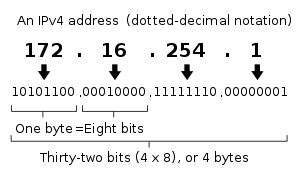 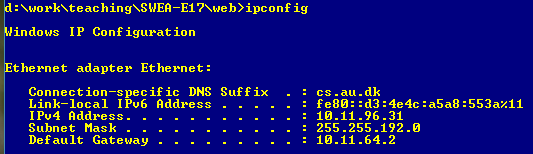 CS@AU
Henrik Bærbak Christensen
9
IP and Ports
So given an IP (like 91.221.196.224) you uniquely identify a computer
The OS of that computer expose 64K ports
Also predefined port numbers
7: echo (‘ping’)
20: ftp
22: ssh
80: HTTP
Thus	
91.221.196.224:80	is the HTTP port of a specific computer
As port 80 is active it is probably a web server
CS@AU
Henrik Bærbak Christensen
10
Ports
On Linux, all ports below 1024 are reserved for ‘root’
Above that, it is ‘free game’ to assign/use a port, but you may interfere with other programs that have picked one...
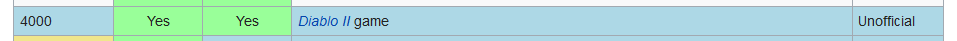 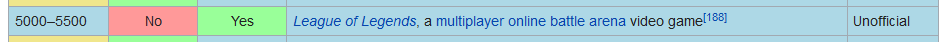 AU CS
Henrik Bærbak Christensen
11
Datagram
So, for node A and node B to communicate some data
Say, a request for a web page, and the server reply
A creates a request 
N datagrams (the data segmented into packet size)
Each datagram contains
Part i of the full data
Destination IP address		Who is to receive
Source IP address		Who should have the reply
B creates a reply
Of course the same 
AU CS
Henrik Bærbak Christensen
12
Domain Name System
IP addresses are a bit hard to remember, right?
DNS
Who can remember 87.238.248.136 ???

DNS (Domain Name System) are Name Services
Computers that translate names into IP addresses
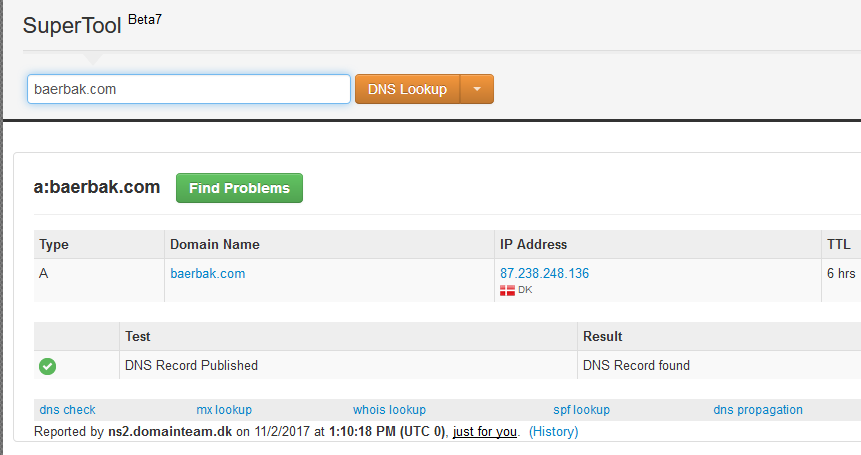 CS@AU
Henrik Bærbak Christensen
14
Local names
Any computer has its own name
Normally you give it a name when installing
On Linux you may change it by editing a few files





Localhost is 127.0.0.1 which is the IP address of the computer itself!
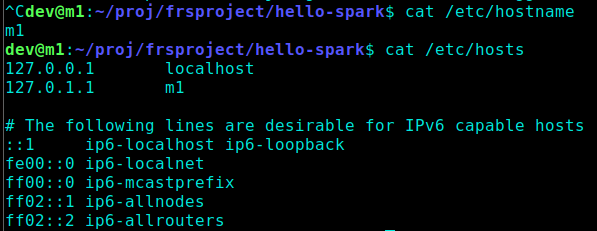 AU CS
Henrik Bærbak Christensen
15
You Own DNS
You can actually maintain your own DNS by editing the hosts file on Linux
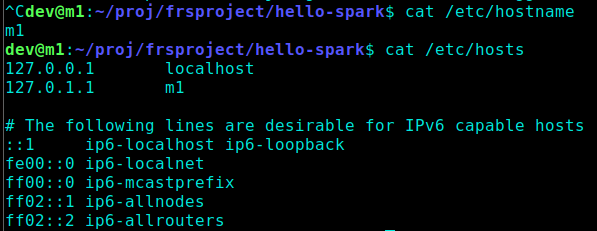 AU CS
Henrik Bærbak Christensen
16
Global DNS
Only works on my machine 
So – how do I get a global domain name?
For ‘.dk’ domains DK-Hostmaster keeps track of all Danish domains
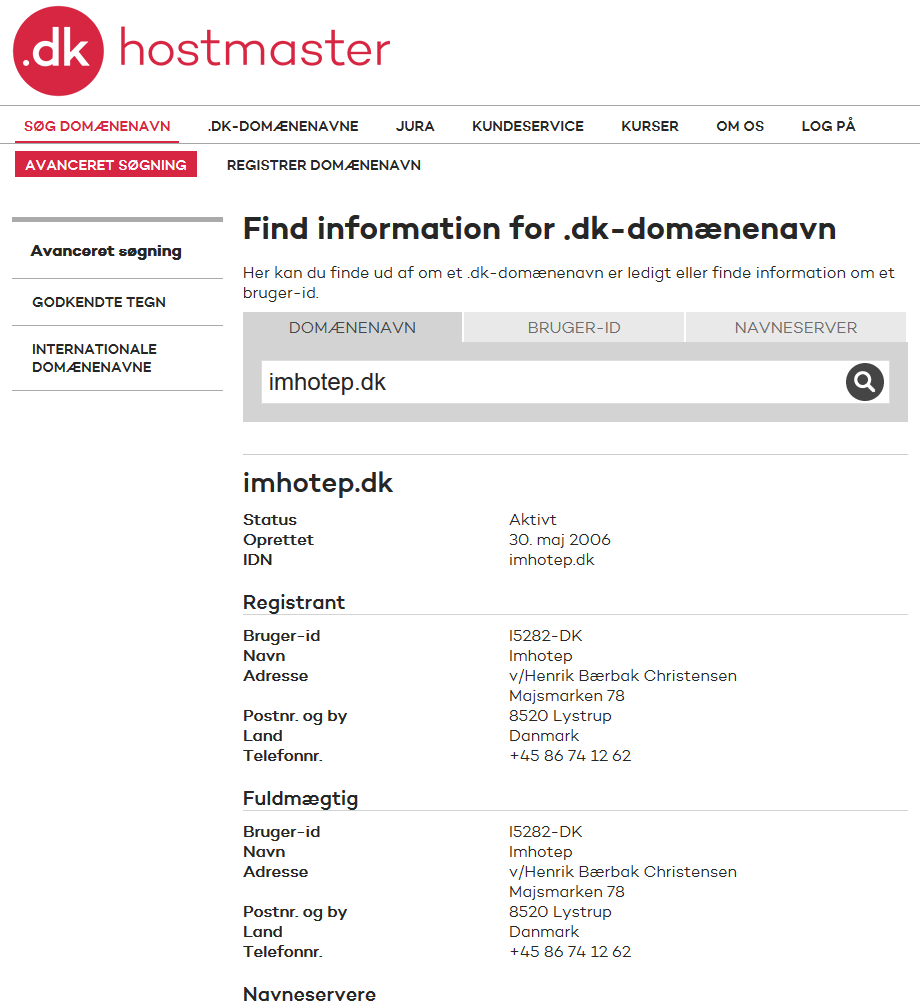 AU CS
Henrik Bærbak Christensen
17
Name Servers
But you only register the domain, you need a Name Server to handle the actual lookup
I log into my dk-hostmaster account and assign the name of my selected name service provider
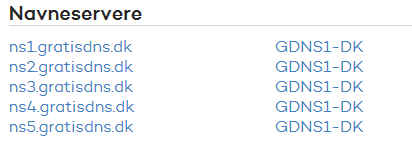 AU CS
Henrik Bærbak Christensen
18
Create a New Name
Scenario: Mathilde wants her own MineCraft server
I do
Rent a virtual machine on DigitalOcean
So I get an IP address of that machine
I log into my ‘GratisDNS’ account and create an A record
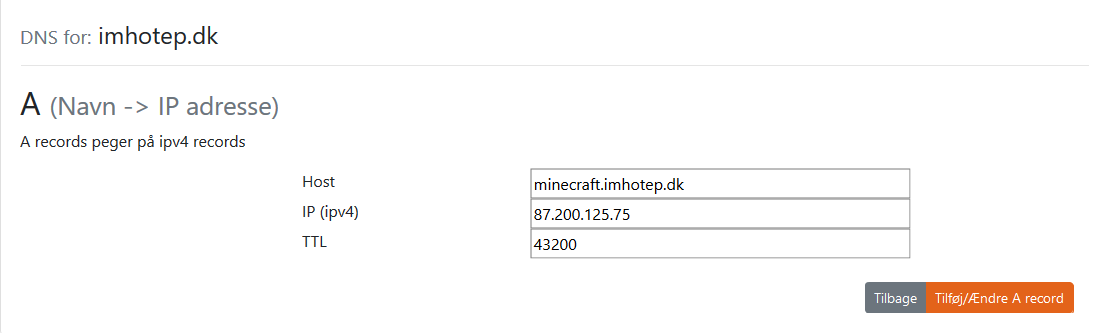 AU CS
Henrik Bærbak Christensen
19
Resolving Names
Name Resolution
Any node on the IP network has a (local) Name Server registered, the one to contact first
Windows: ‘nslookup’
Linux: ‘nslookup’ 
Algorithm: ”If I do not know, I know who knows”
Picks the name apart right to left!
dk before imhotep before www
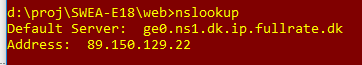 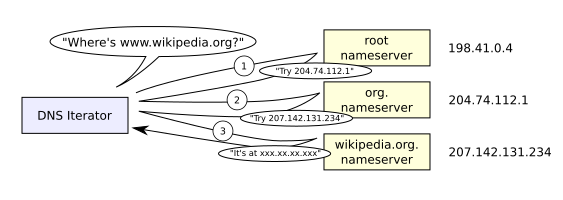 AU CS
Henrik Bærbak Christensen
21
Performance
Of course, contacting 3-8 servers just to resolve a DNS entry is extremely expensive

Caching		Tactic: ‘Maintain multiple copies of data’
Each DNS server caches the lookup
So my local DNS server knows the address immediately the next time I ask

Browsers maintain their own caches!
No need to talk to the DNS at all
AU CS
Henrik Bærbak Christensen
22
Time To Live
But but – what happens when IPs change then?
All the caches will send requests to the old node?

The principle of delegation is used in DNS
I move my MineCraft server to another provider – and get a new IP address
The DNS system has to adapt: TTL: TimeToLive
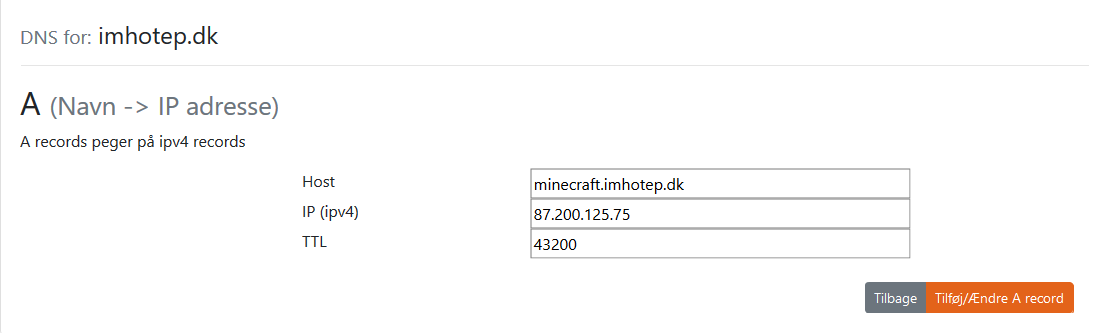 Takes up to 24 hours world-wide
AU CS
Henrik Bærbak Christensen
23
So…
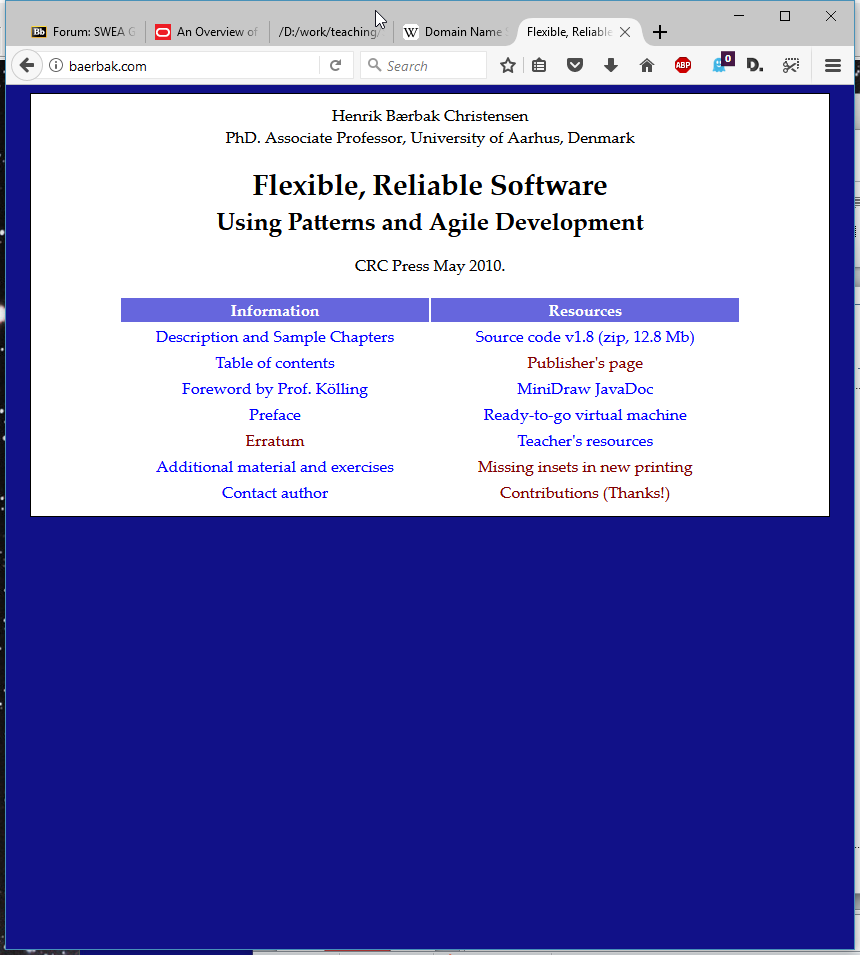 baerbak.com will become
http://www.baerbak.com
Firefox calls DNS server
Translate it into IP address
Firefox will then send ahttp request to port 80 on thatip address

… which will return a HTMLdocument
CS@AU
Henrik Bærbak Christensen
24
Summary
To send a datagram, you have to know the address of the receiver
Every node in an IP network has an IP address
IP address xxx.xxx.xxx.xxx		(or IPv6)
Nodes for a wider audience use DNS servers to assign a hostname to a specific IP address
www.dr.dk	instead of xxx.xxx.xxx.xxx

Every node has 65.536 ports
Quite a few below 1024 are reserved
AU CS
Henrik Bærbak Christensen
25
TCP
The last piece of the puzzle
Actually, rather hidden
IP splits data into packets/datagrams and sends them

But they get lost!
They become garbled
They arrive out-of-order

TCP introduce reliability
Get packet 1, 2, 3, 5, 7, 6...
Request packet 4 again, and 7 as it was garbled
Forward the full data by putting segments in correct order
AU CS
Henrik Bærbak Christensen
27
Network Address Translation
Weird Behaviour Warning
Segmenting Networks
Organizations, projects, homes create their own LANs.
Security, convenience, performance

Example:
At home, I have a router that assigns each connected node an IP in the 192.168.x.x space
But at any time there arethousands of machines withIP 192.168.1.38
How does ‘www.imhotep.dk’ know which computer to return the HTML document to, then???
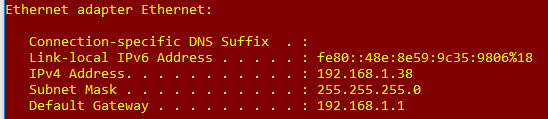 AU CS
Henrik Bærbak Christensen
29
NAT
So NAT in my router simply change IP:port of the datagrams so the web server returns to the router instead; once it has been received, the router forwards to the local node
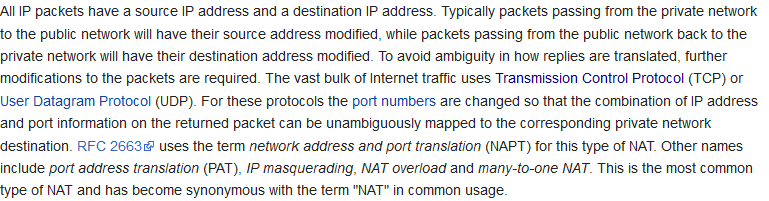 AU CS
Henrik Bærbak Christensen
30
Implications
NAT makes networking behave ‘weird’:
I can see you, but you cannot see me!

My home computer can see the full internet, but no computer on the internet can see mine!
They can only see my ISP’s computer, which is the only one that can see my router, which is the only one who can see my computer!

VMWare Player does NAT between your host machine and the course VM you are running
AU CS
Henrik Bærbak Christensen
31
Implications
VMWare Player does NAT between your host machine and the course VM you are running
It installs an additional network on the host




Therefore your host has multiple IP addresses, on multiple networks
Meaning host and VM can communicate on the 192.168.85.* network. Remember to use that for local testing!
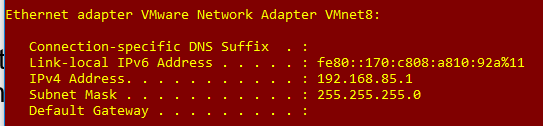 AU CS
Henrik Bærbak Christensen
32
Handy commands
Some Nice Network Commands
Debug 101
Can my computer see the other computer???
‘ping www.imhotep.dk’
‘ping 192.168.1.37’
What is my IP?
Windows: ipconfig / linux: ifconfig
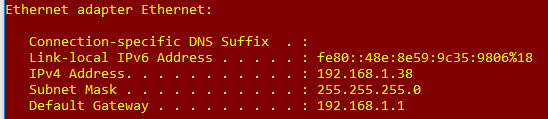 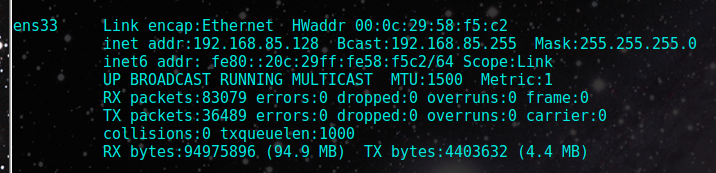 AU CS
Henrik Bærbak Christensen
34
Relation To Docker
CS@AU
Henrik Bærbak Christensen
35
Docker
Docker networks have it’s own internal DNS
Docker run  -- name mydb …
Will assign the container the name ‘mydb’ which can be used to contact it by any container on the same network (but not ‘host’)
CS@AU
Henrik Bærbak Christensen
36